Presidencies: Washington to Adams
America Textbook
Pgs. 282 - 301
1. Why was there such a large public debt? What was the main form of debt and who invested in them? (pg. 284)
The American Revolution left the nation deeply in debt ($52 million)
The debt was mainly from war bonds that were sold to Americans and foreigners.
2. How did Congress respond to Hamilton's plan? (Pg. 285-286)
1) The South had to help pay the national debt, but would gain the nation’s capitol.
2) Congress established a national bank.
3)Congress declined the high tariff because it only benefited the Northern states.
3. What was the cause of the Whiskey Rebellion? (pg. 287)
Congress taxed whiskey to raise money for the national debt.
Farmers were furious because they made extra money by selling whiskey from their surplus corn crop.
4. Why did many of the nation's leaders dislike political parties? (pg. 290)
National leaders considered political parties to be selfish and had the ability to spark mobs and chaos.
5. How did Federalists and Republican's differ? (pg.291)
Republicans:
Favored strong state governments where the people lead
Favored strict interpretation of the Constitution
Federalists:
Favored a strong, central government with wealthy, educated leaders
Favored a loose interpretation of the Constitution
6. Which party won the presidency in 1796? (pg.293)
The Federalist Party won the election with the nomination of John Adams.
7. How were the conflicting claims of settlers and Native American's resolved? (pg. 294-295)
The national government forced Native Americans in Kentucky and Tennessee to sell their lands.
Several battles were fought and lost before the U.S. could gain Ohio.
In 1795, both sides signed the Treaty of Greenville in which Natives gave up most of modern-day Ohio.
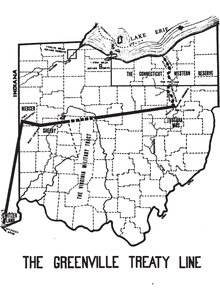 8. How did Americans react to the Jay Treaty? (pg. 296)
Republicans were angered that Britain didn’t recognize the U.S.’s right to trade with France and that Britain refused to cease impressment of U.S. sailors.
9. What were Washington's chief accomplishments? (297)
1) The U.S. had a functioning federal government
2) The economy was improving
3) Washington avoided war
4)The British had been forced to leave their forts in the Northwest Territory
10. How did Adams settle differences with France? (pg. 299)
When the XYZ Affair caused war fever (and an undeclared naval war with France), Adams sent a new mission to France.
France was busy with a war in Europe, so they agreed to stop seizing American ships.
11. What did the Alien and Sedition Acts do? (pg. 300)
The Alien Act: increased the time from 5 to 14 years for an immigrant to become a U.S. citizen.
The Sedition Act: limited free speech by making it a crime for anyone to write/say anything insulting about the President, Congress, or the government.
12. Why did the issue of states' rights arise at this time? (pg. 301)
It was not clearly established that the Supreme Court could declare a law as unconstitutional, so people turned to the states. 
Republicans were angry about the Alien and Sedition Acts and asked the states to declare the laws as unconstitutional.